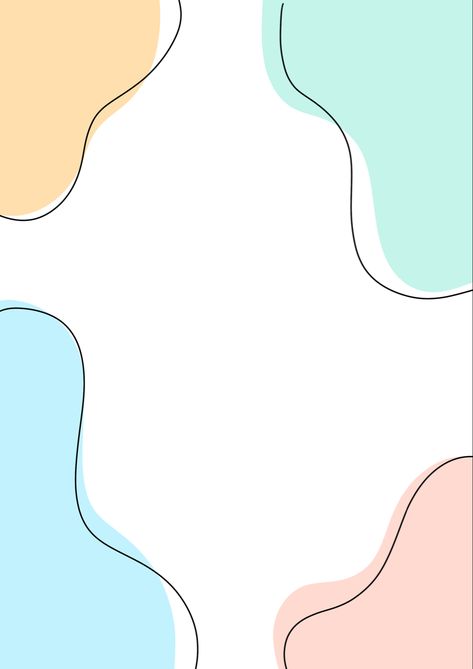 Notas científicas
Jardín de Niños
Héroes de la libertad
Maestra: Midori Arias
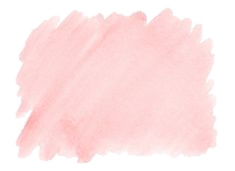 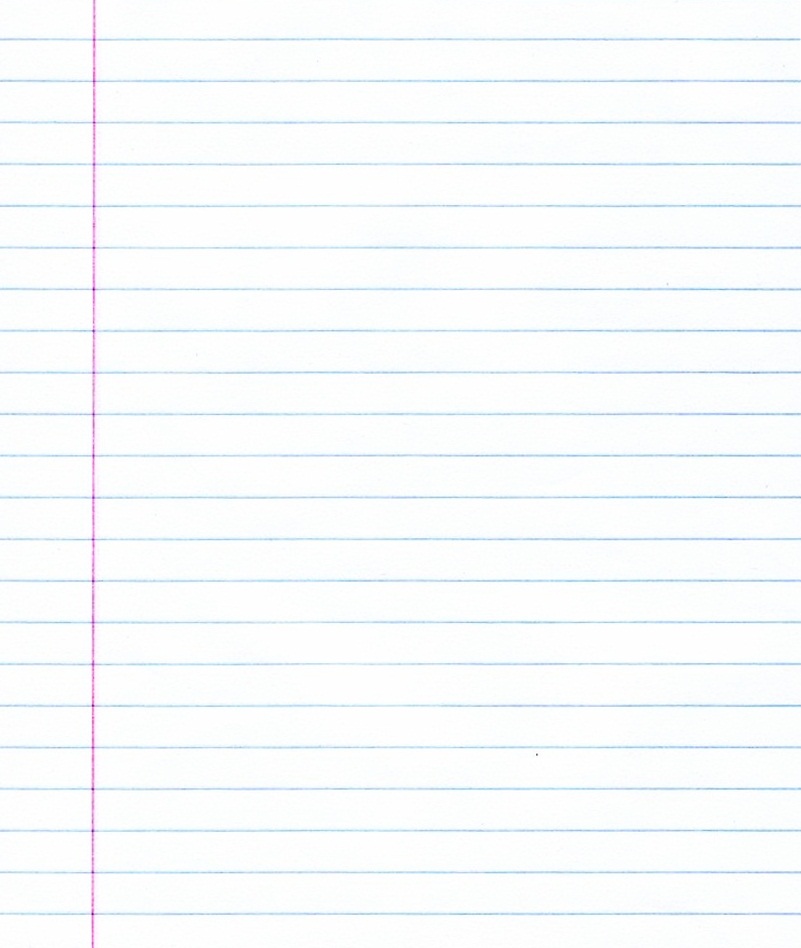 ¿Qué son las adivinanzas?
Las adivinanzas son una forma de acertijo sencillo, generalmente rimado, en los que se describe de manera enigmática o figurada un referente concreto, para que la otra persona intente descubrirlo. Se trata, al mismo tiempo, de una forma de juego popular, así como de un instrumento de enseñanza para los niños empleado con mucha frecuencia en escuelas, libros infantiles y en la propia familia.
Fuente: https://concepto.de/adivinanza/#ixzz7IxlEpuLZ
Explicación a los niños
Las adivinanzas, son aquellas frases que hacen una pregunta, nosotros tenemos que adivinar de que están hablando si de un objeto, un animal, una fruta. Pero ¿cómo lo vamos a identificar? Por los acertijos que lleva dentro del texto, es decir, que hay una palabra que nos dice de que están hablando. Es un juego en dónde nosotrossomos los detectives y  tenemos que descubrir al culpable
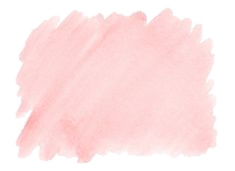 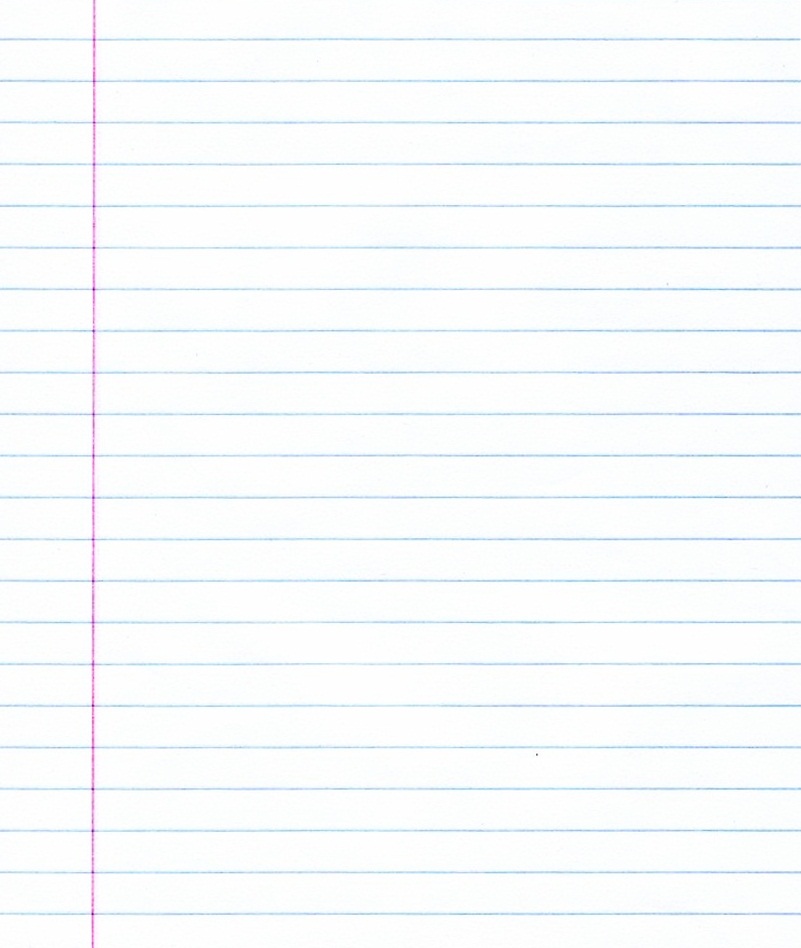 ¿Qué son
 las rimas ?
Una rima es la repetición de una serie de sonidos. 

Se trata de una técnica que suele utilizarse en la poesía, donde la repetición por lo general se encuentra en la parte final del verso a partir de la vocal acentuada que está ubicada en el último lugar.
- Fuente: https://www.cicloescolar.com/2012/09/que-es-una-rima.html
Explicación a los niños
Son aquellas palabras que suenan similar al terminar, cómo por ejemplo: 
Banana – Ventana 
León – Comelón

Entonces las rimas, tienen sus ultimas dos palabras o tres, igual, es por eso que suenan como una canción.
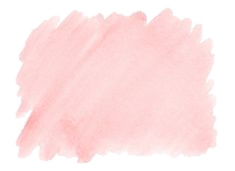 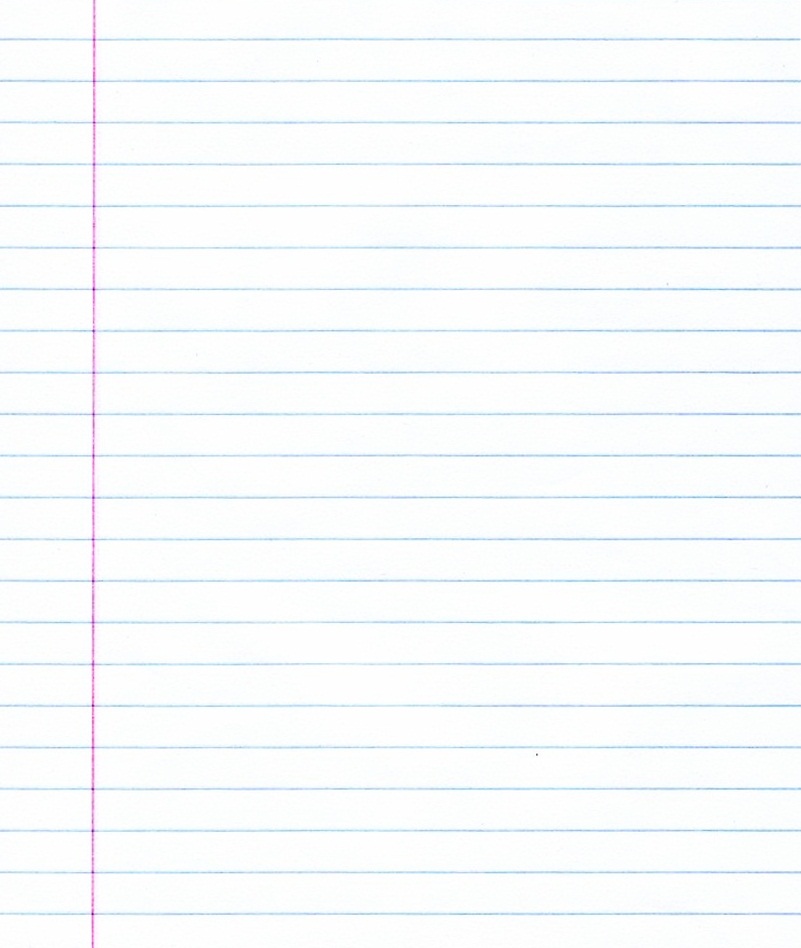 ¿Qué son
los servicios
 públicos  ?
Los servicios públicos son todas aquellas actividades llevadas a cabo por los organismos del Estado o bajo el control y la regulación de este, cuyo objetivo es satisfacer las necesidades de una colectividad. Servicios básicos. Luz eléctrica, servicio de gas, agua potable, acceso a Internet, transporte público, servicio postal, educación pública, servicio de sanidad o salud pública, recolección de desechos sólidos, etc.
- Fuente: https://concepto.de/que-es-tradicion/
Explicación a los niños
Los servicios públicos, son aquellas actividades que nos ayuda a mantener un control en caso de emergencias, es decir, si nosotros nos enfermamos, podemos ir al doctor. Si el baño se descompone, le hablamos a el plomero. Si sentimos que estamos en peligro, le hablamos a la policía. Entonces esos servicios, nos ayudaran cuando más los necesitemos.